Tabletop Exercise Template
Paladin Security
Opportunity to test efficacy of emergency response plans​
Encourage active participation​
Respect others and take turns speaking​
Safe environment for learning / asking questions​
Make notes: Important information may only be presented once​
Don’t fight the scenario
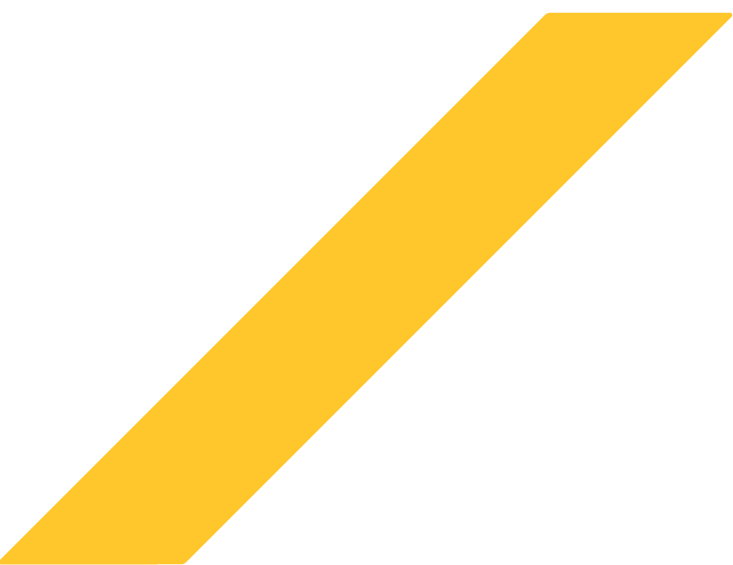 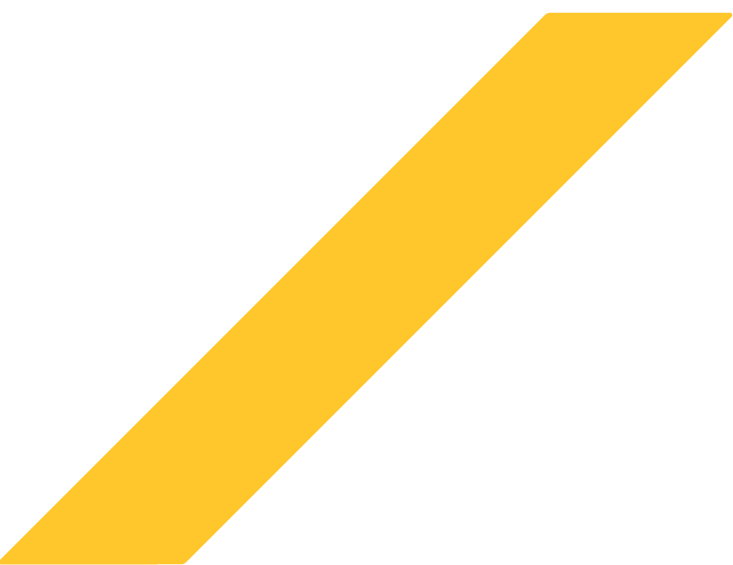 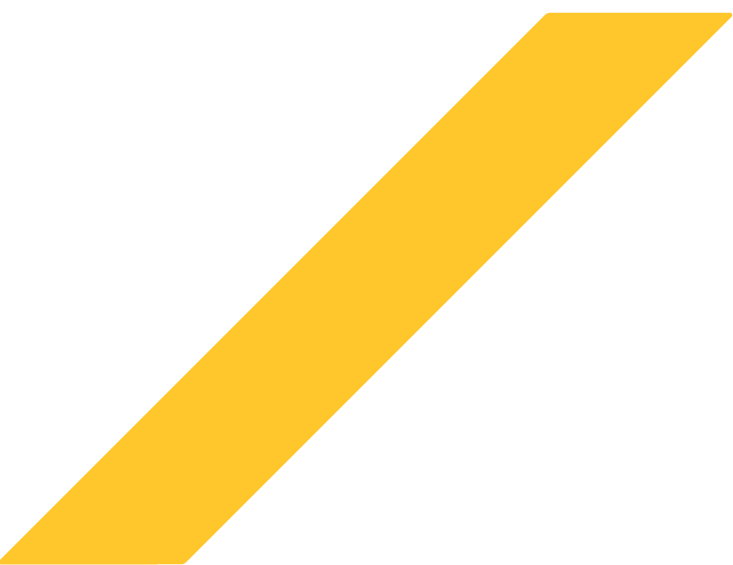 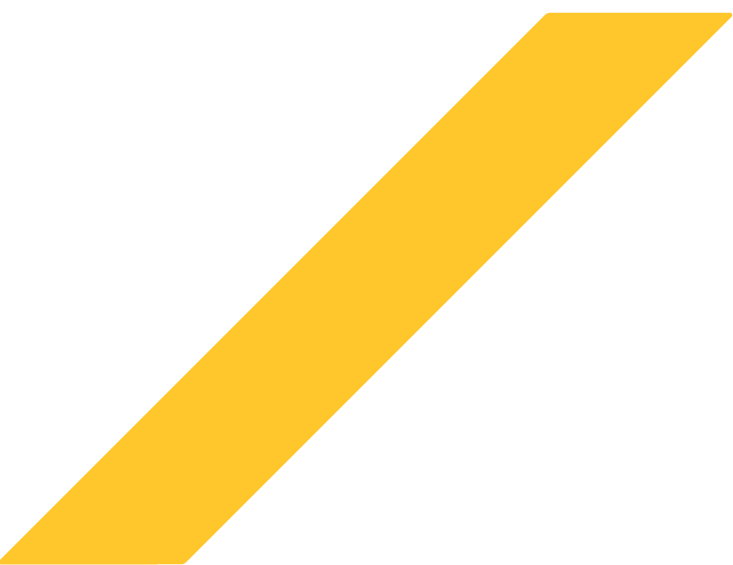 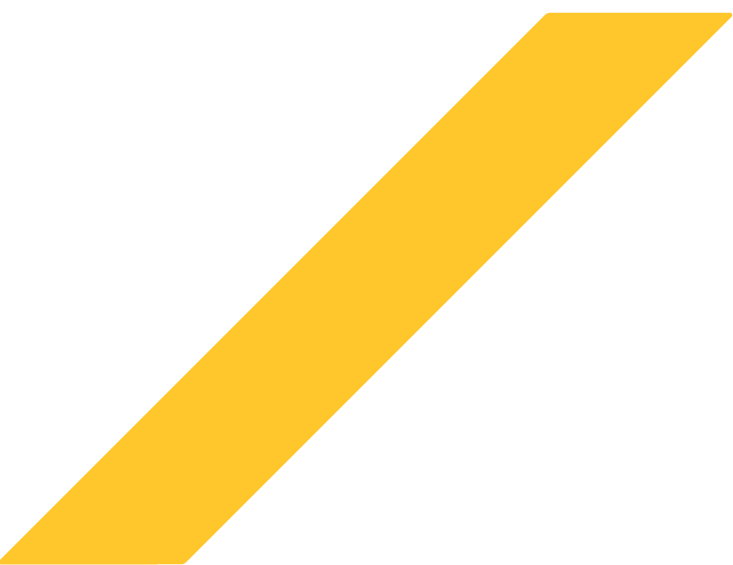 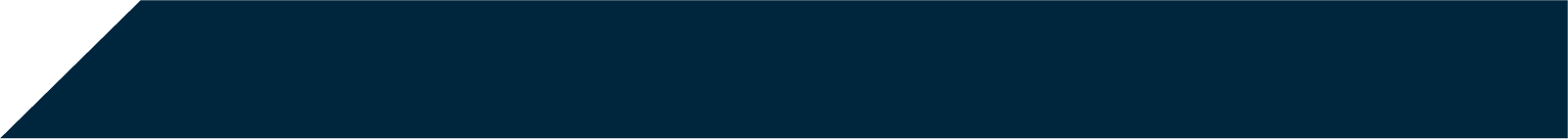 Overview
In the following slides you will be presented with a scenario
Working as a team, you will virtually respond to the scenario following your property’s prescribed emergency response plan
Throughout the exercise, you will receive inputs with new information and may have to adapt your response
Ask yourselves: What do we know? What do we need to do? Who needs to do it?
Slides will be timestamped, but the timeline will not necessarily be “real-time”. (e.g., 10 mins at the table, might be several hours in the scenario) ​
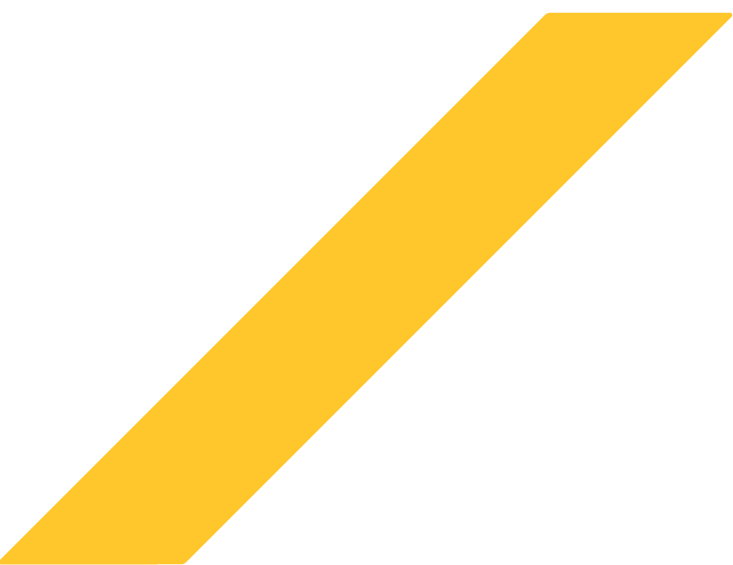 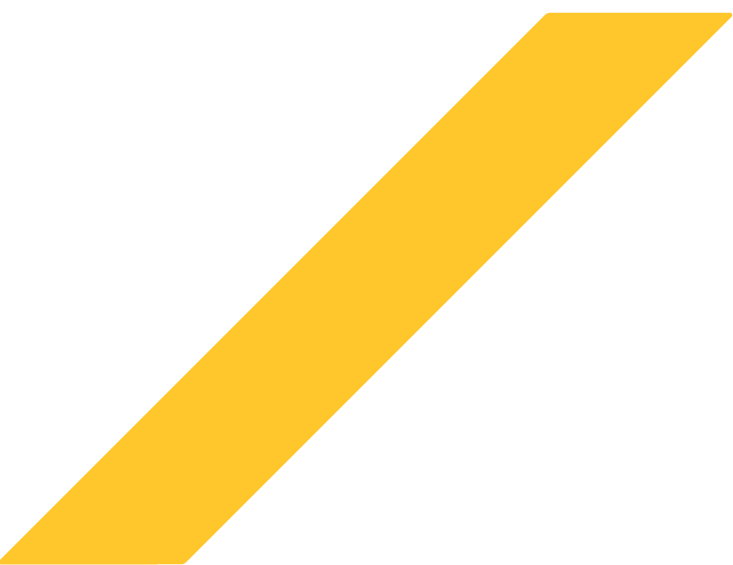 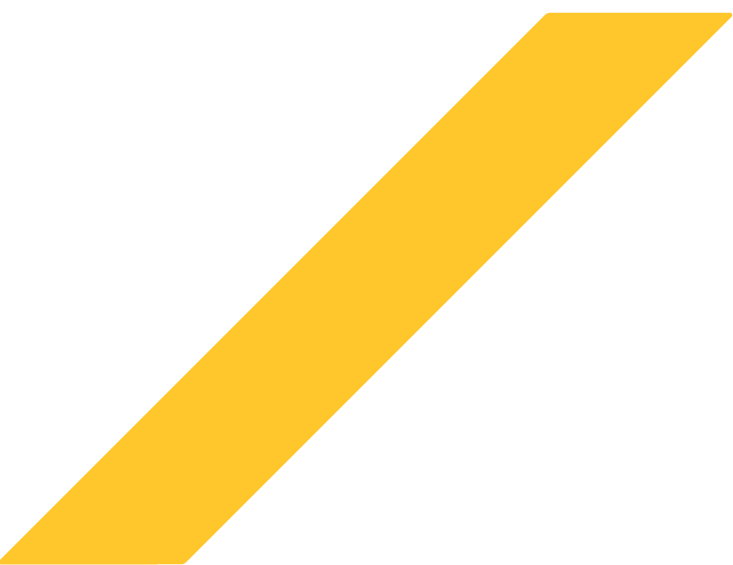 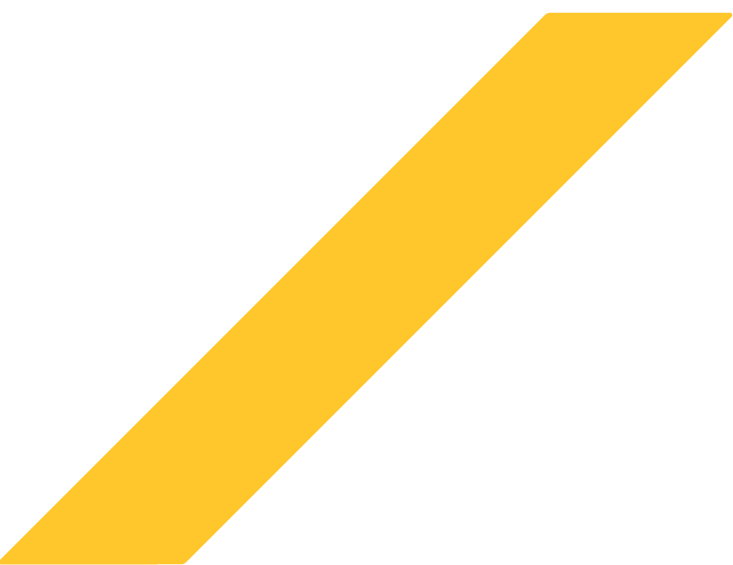 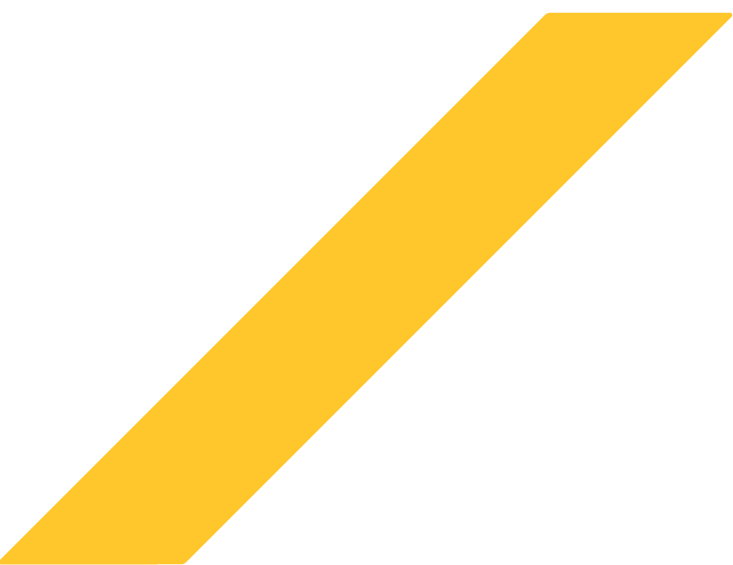 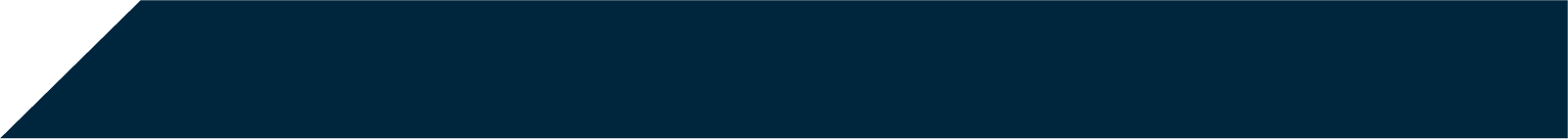 Guidelines
Maximum of 10 minutes per slide
Total exercise duration: 60 minutes
Scenario 1
Tabletop exercise designed to test emergency response
Scenario
1600 hours
On a Tuesday afternoon in May at approximately 1600 hours, the afternoon calm is shattered by a stage 1 fire alarm.

What do we know?
What do we need to do?
Who needs to do it?
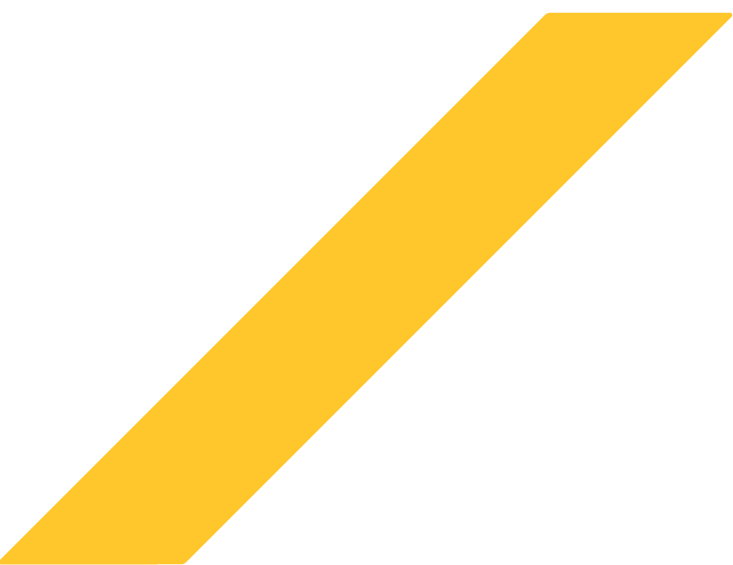 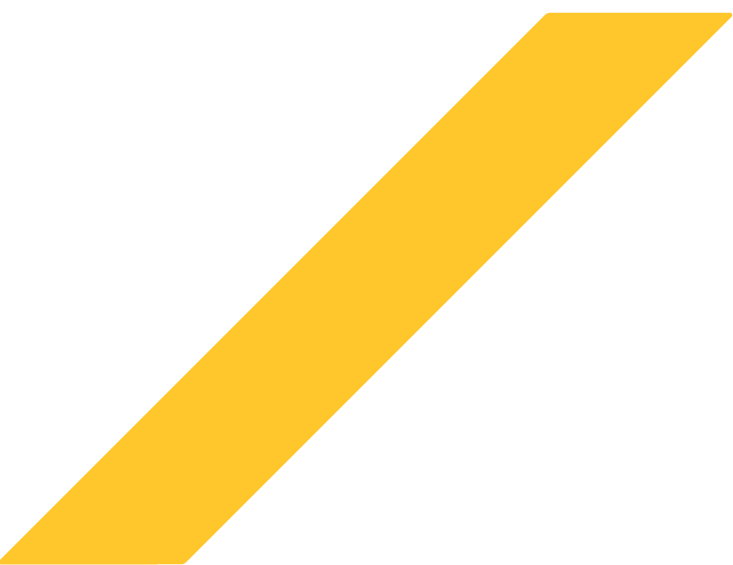 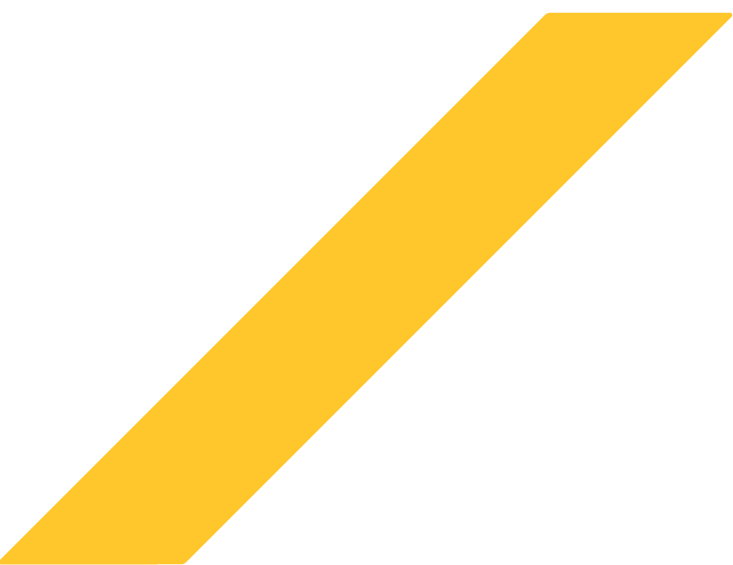 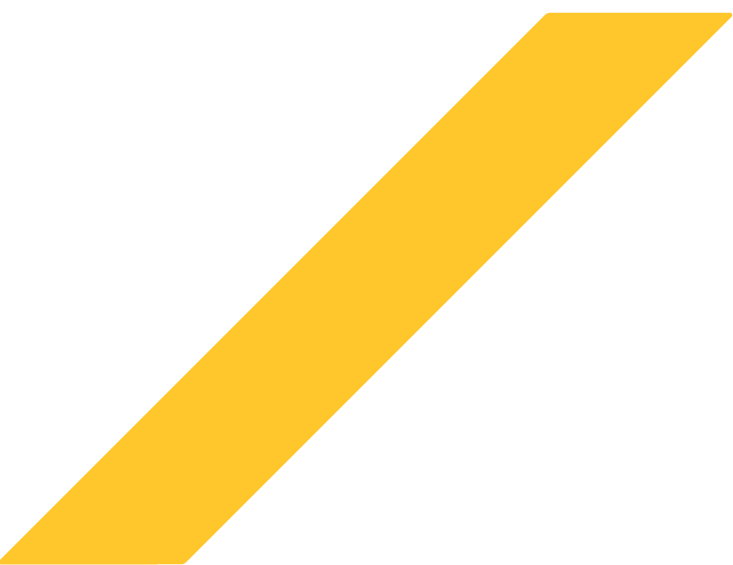 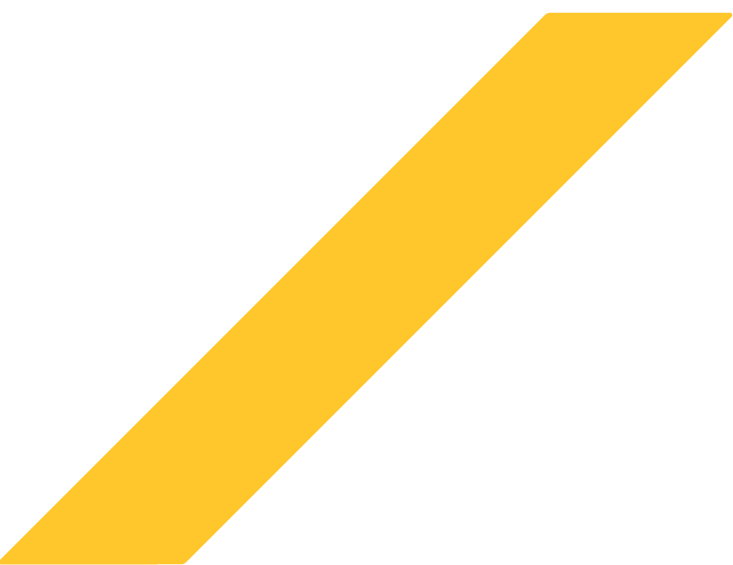 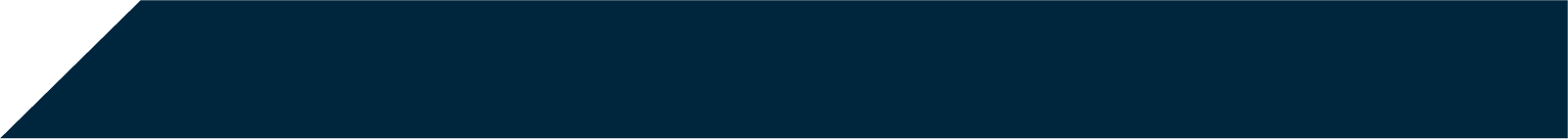 Location of Fire
Insert map of fire location
Input 1
1602 hours
Fire alarm cascades to stage 2. Fire panel indicates the source of the alarm. See map.
Insert map of fire location
Input 2
1607 hours
Security confirms thick, dark smoke in the area. From the end of the corridor, through the smoke, the officer can see that a pile of cardboard and a plastic display rack are on fire. Fire is spreading up adjacent wall and smoke has filled most of corridor. Posts appearing on Social Media indicating the property is burning down.​
Input 3
1615 hours
Fire department is on site.
Input 4
1617 hours
[Insert store/group/personnel/tenant] calls security to advise that they have an employee with mobility challenges and need assistance.
Input 5
1630 hours
Media is on site filming the scene and looking for a statement from property management (or any other person on site with a story to tell).
Input 6
1800 hours
Fire Department provides “all clear”. There is still smoke in the building and significant fire, smoke, and water damage in and around the corridor.
Exercise Complete
Debrief
As a group, discuss:

What went right?
What could have been improved?
What gaps were there in the process?
Next Steps
Discuss action items
Schedule next exercise
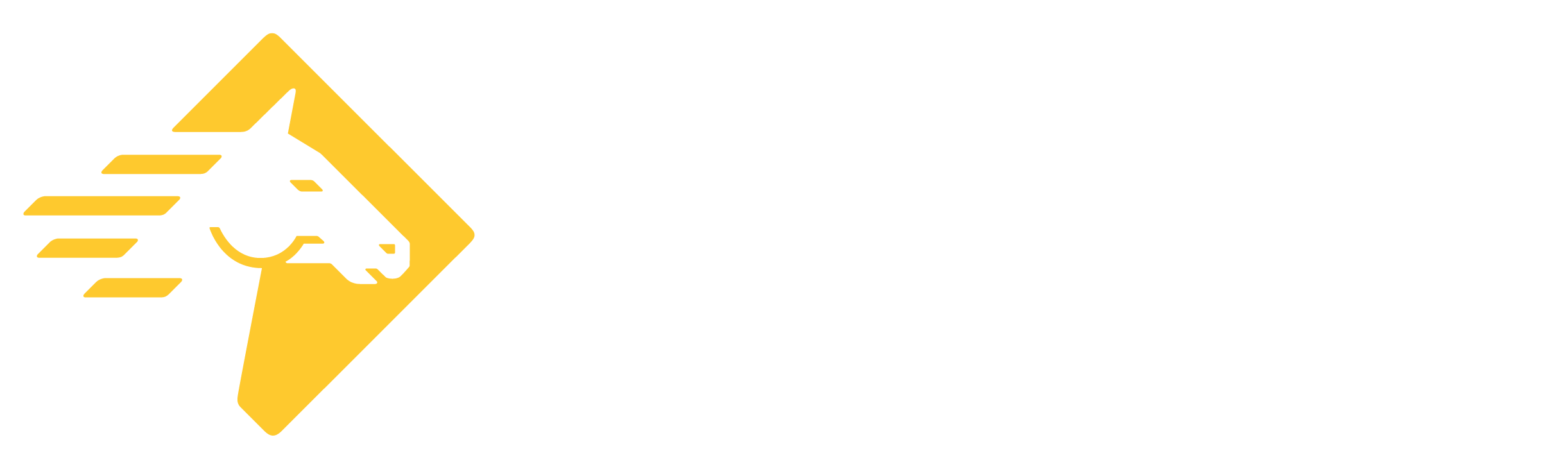 Thank you for participating in this exercise!